Welcome to my presentation
Class VIII
Sub: English
 2nd Paper
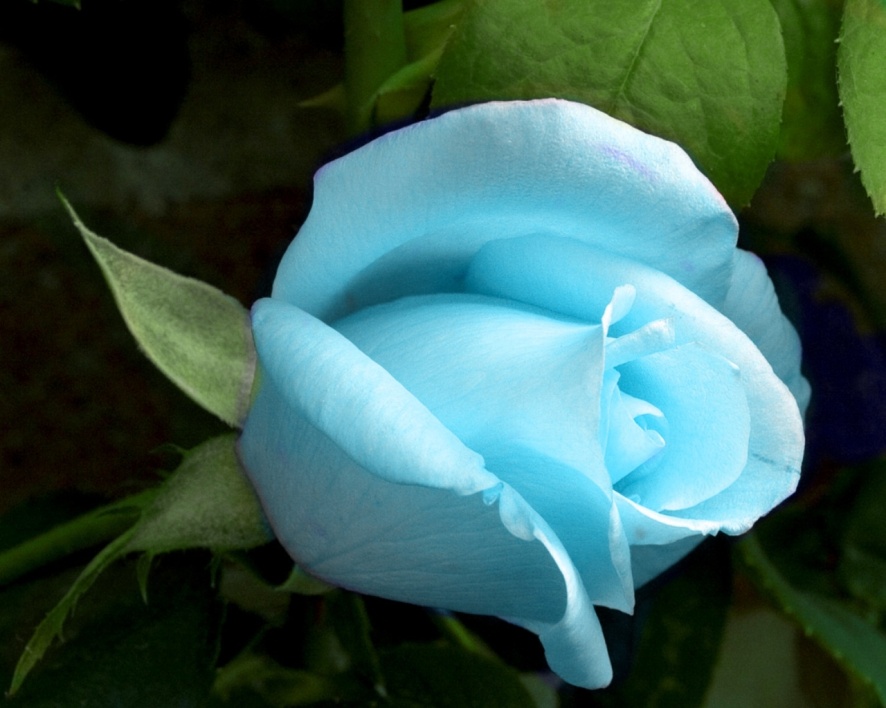 Presented by-
Md. Iqbal Hossain
Asstt. Teacher (Computer)
Tauhid Memorial High School
Palash, Narsingdi
Let’s enjoy a video
Go to this link
https://www.youtube.com/watch?v=V6x6mnSvZ1g
So, today’s topic is-
Adverb
By the end of the lesson the 
learners will be able to-
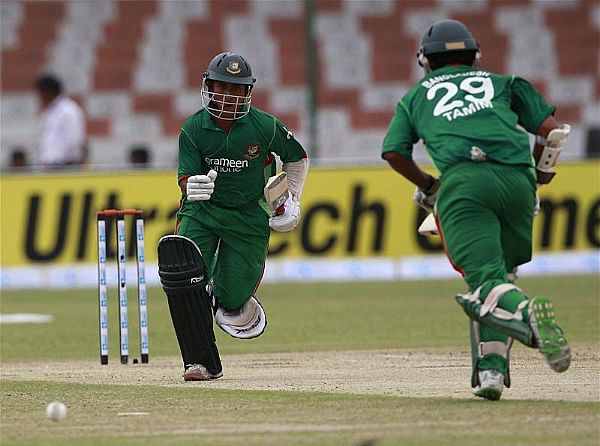 The batsman runs
fast
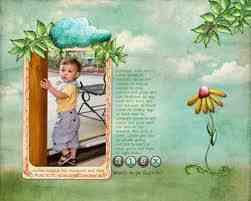 The baby peeps
outside
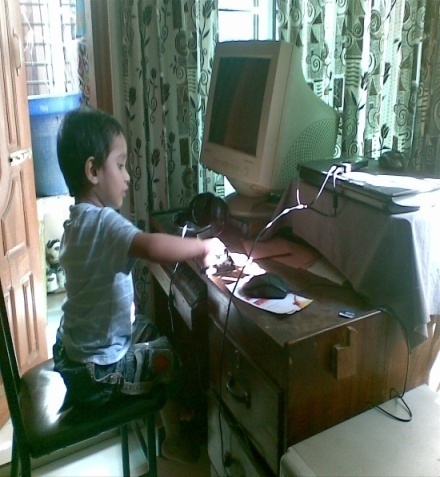 The child learns computer his at              age
early
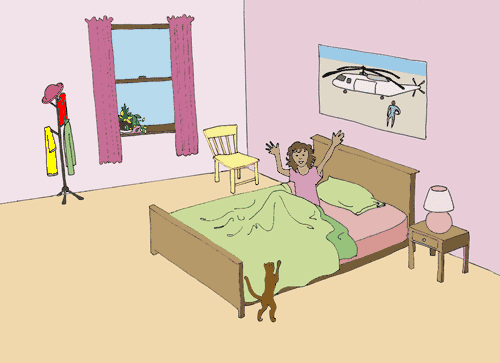 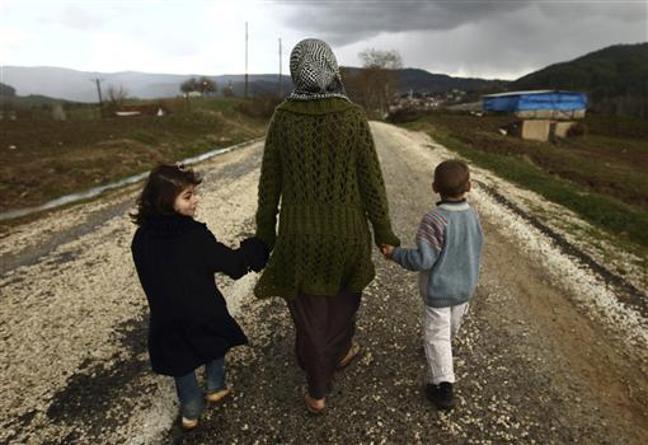 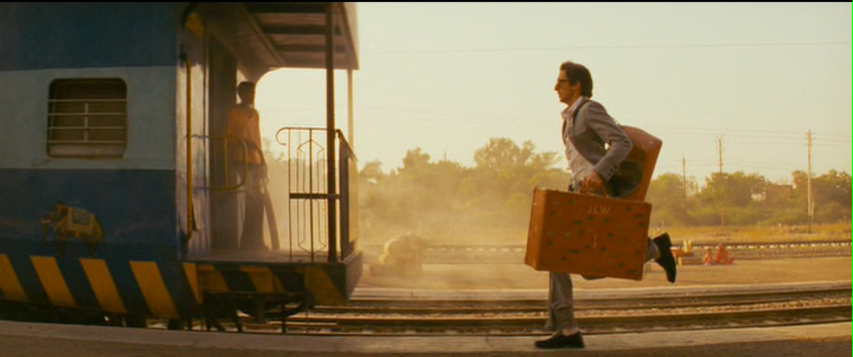 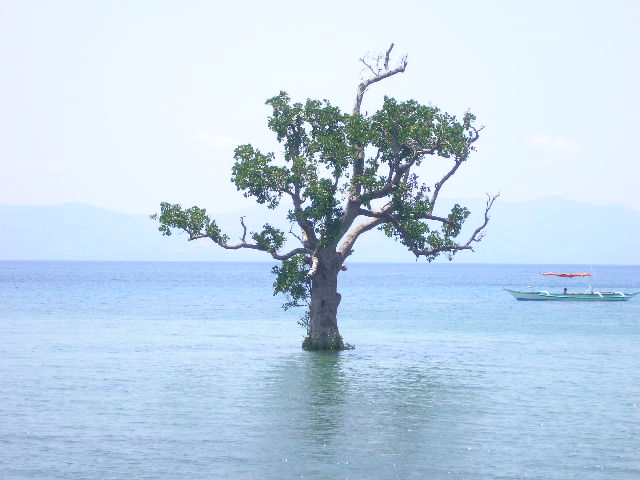 The girl wakes up             in the morning
early
They walk
Very Slowly
The man is running              to catch the train
quickly
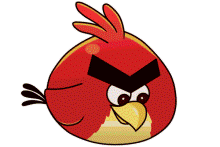 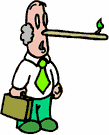 The bird flew               over my head
just
The scenery is                nice
very
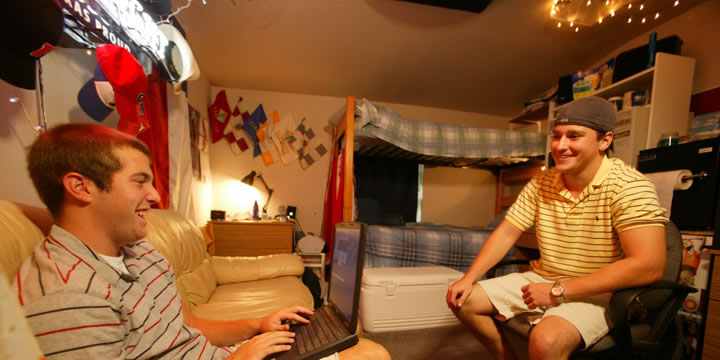 only
He as well as his friend are gossiping
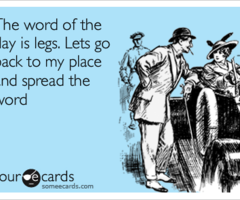 Fie !                    you are a liar.
Upon
Here underlined words
are various types of adverbs
Press the button now.
I have never been gone
Daisies grow everywhere
I found the film incredibly dull
I often have eggs for breakfast.
More examples of adverb
That is the farthest I have ever jumped
The heavily blue light shone on the water
The meeting went well, and the directors were extremely happy with the outcome!
Adverb of Time
Adverb of Place
Introducing Adverbs to my Class
Adverb of Degree
Adverb of Manner
There are several kinds of adverbs
Adverb of Affirmation
 or Negation
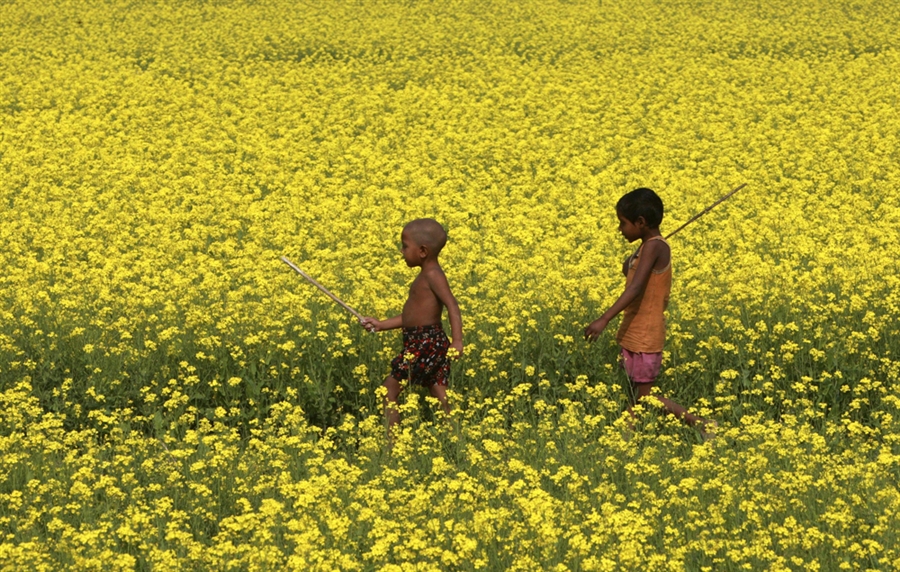 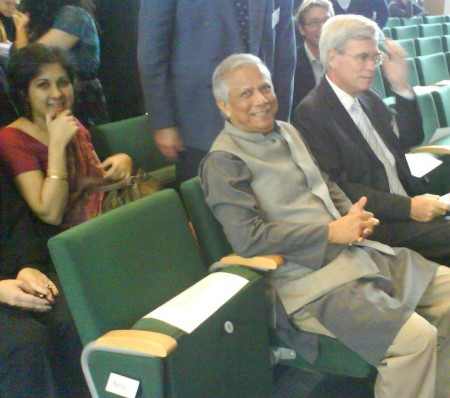 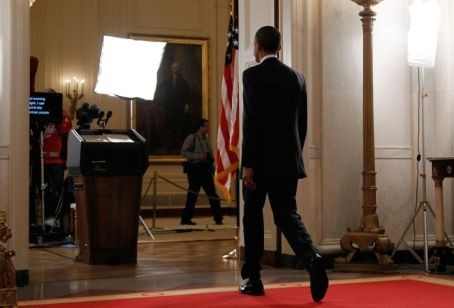 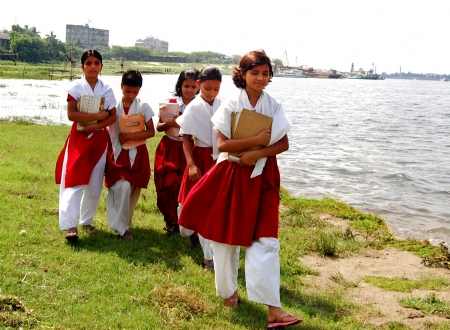 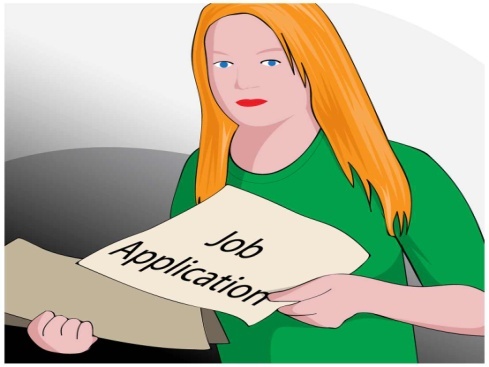 Adverb of Affirmation
Adverb of Place
Adverb of Degree
Adverb of Time
Adverb of Manner
The children are walking early in the morning
Walking slowly is definitely an obstacle to their timely arrival
Truly, she needs a job
Dr. Younus stayed inside the hall room
The President barely arrived on time.
Now I am going to discuss
Formation of Adverbs
Formation of Adverbs
Their teacher speaks quick
ly
y
He threw away the glass angr
ly
The magician show the magic scientific
i
Wind blows gentl
e
y
ically
1. If the adjective ends in -y, replace the -y with -ily.
2. If the adjective ends in -able, -ible, or -le, replace the -e with -y.
3. If the adjective ends in -ic, add -ally.
Fill in the gaps with suitable adverbs from the list
Evaluation
The kid was walking  ……………
At first the bird was flying  ……………
After a few seconds it began to fly  …………
Finally the bird was flying ……………
It …………… flies in search of food
Evaluation
Fill in the gaps with suitable adverbs from the list
always
quickly
smoothly
slowly
very quickly
The kid was walking  ……………
At first, the bird was flying  ……………
After a few seconds it began to fly  …………
Finally the bird was flying ……………
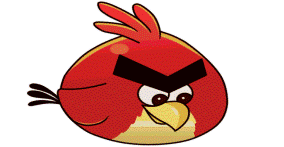 It …………… flies in search of food
Home Work
Write the classification of adverbs and its examples
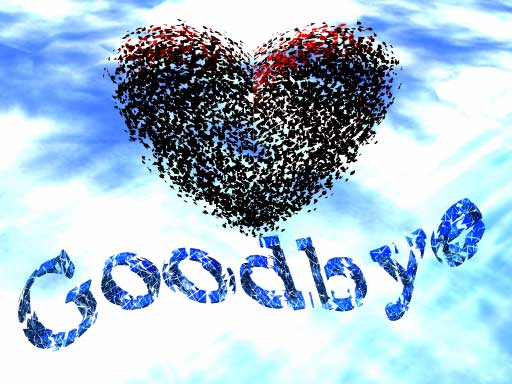 Thanks and